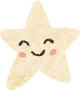 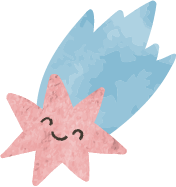 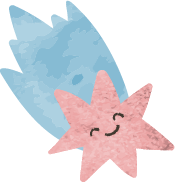 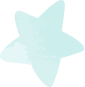 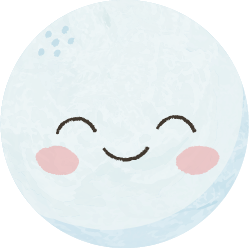 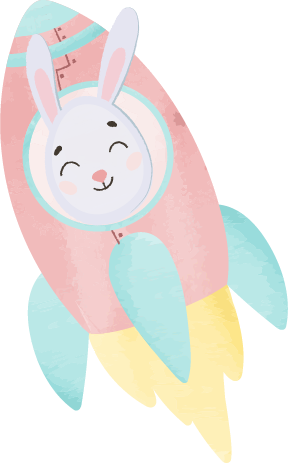 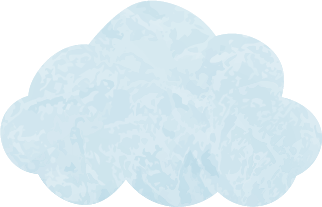 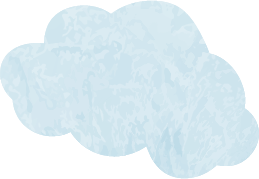 CLASS SCHEDULE
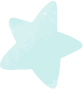 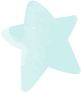 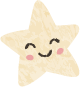 NAME:
CLASS:
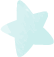 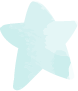 MONDAY
TUESDAY
WEDNESDAY
THURSDAY
FRIDAY
SATURDAY
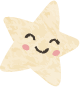 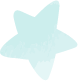 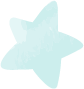 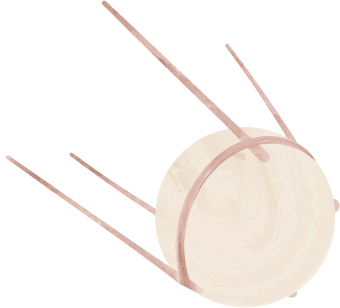 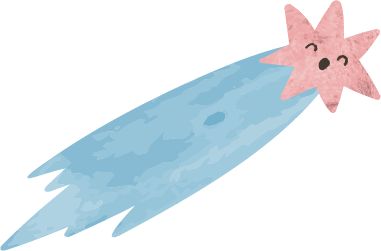 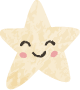 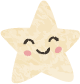 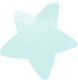 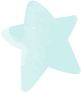